CSE 341Computer OrganizationLecture 1: Overview & Logistics
Prof. Lu Su
Computer Science & Engineering, UB

Slides adapted from Raheel Ahmad, Luis Ceze , Sangyeun Cho,
 Howard Huang, Bruce Kim, Josep Torrellas, Bo Yuan, and Craig Zilles
1
Agenda
Course Info. and Admin.
Information;
Administration.

Course Content
Definition;
Content.

Why we need to learn this course?
Motivation;
Learning Outcomes.
2
Time and Location
Lectures
Tuesday/Thursday, 2:00 PM - 3:20 PM, Davis101
Recitation
5 recitation sessions
Homework, Quiz, Course project
Instructor
Instructor: Prof. Lu Su
Associate Professor, Computer Science and Engineering
Email: lusu@buffalo.edu
Office location: Davis 321
Office hour: 3:20pm-4:20pm Tuesday/Thursday (or appointment)
Research interests: Internet of Things, Cyber-Physical Systems, Wireless, Mobile, and Crowd Sensing Systems.
Website: www.cse.buffalo.edu/~lusu/
4
Hiring: UG research assistants Wireless and Mobile Human Sensing
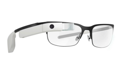 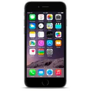 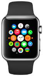 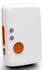 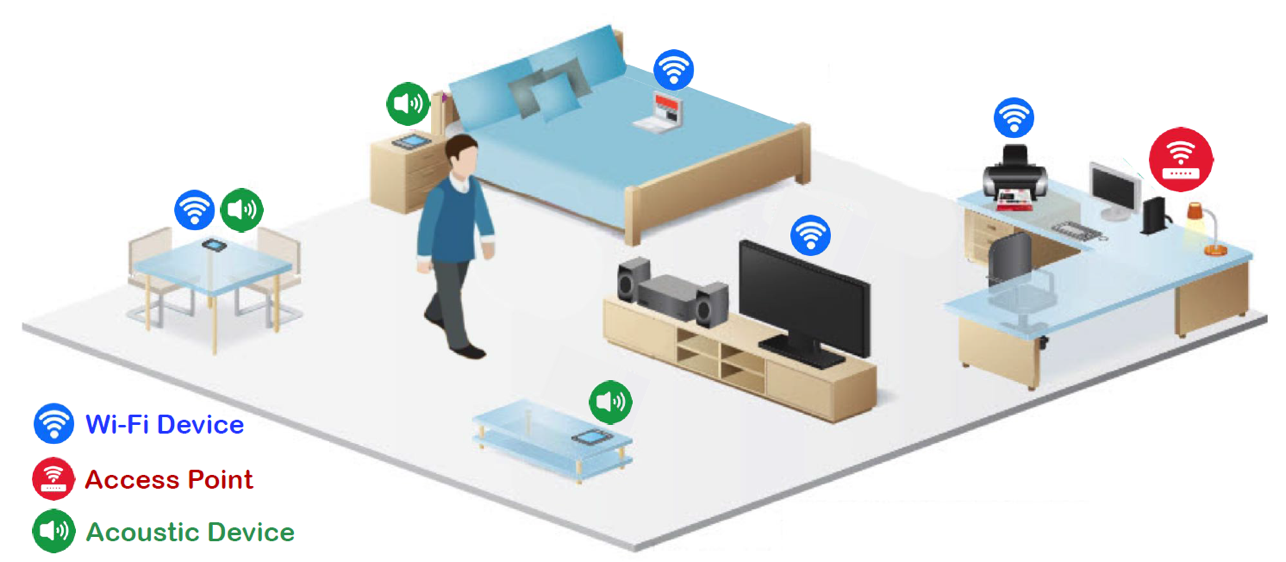 5
Hiring: UG research assistants Wireless and Mobile Human Sensing
Only US citizens and permanent residents are eligible
Send me email with your CV/resume
Include your name, and the words “CSE 341” and “REU” in the title.
6
TAs
Name: 		Shiyang Wang
Email: 		shiyangw@buffalo.edu
Office hour: 	TBD

Name: 		Wei Wang
Email: 		wwang49@buffalo.edu
Office hour: 	TBD

Name: 		Yi Zhu
Email: 		yzhu39@buffalo.edu
Office hour: 	TBD
7
UTAs
8
Course Materials
Course Website
Lecture notes
Homework & solutions
Course project
Reading materials & handouts
Piazza (questions, discussions)
Make sure you receive email notifications for every new post/comment
Post in the right category
Mark a questions as “Resolved” when it is resolved
9
Text
Textbook
Computer Organization and Design: The Hardware/Software Interface 
5th edition, revised printing
By Patterson and Hennessy
Other materials
 Handouts
 Reading materials
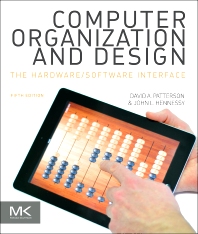 10
Prerequisites
This class will need a background in digital logic and systems.
CSE 241 Digital Systems
EE 178 Digital Principles
CSE 220 Systems Programming
Basic Knowledge on assembly language.
Basic Knowledge on high-level programming language (C/Java).
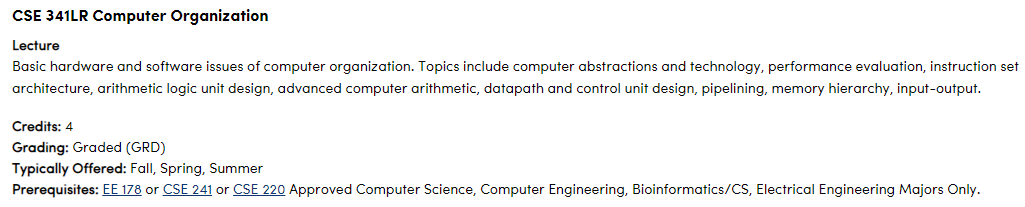 Class Make-up
Time conflict with the class schedule may occurs when I attend technical or research conferences etc. 
Manners to resolve the potential conflicts:
     --Reschedule class to other date and time
     --Adjusting the date of midterm exam
     --Compensate by substitute instructor
Any class conflicts due to my travel will be announced both in class and on Piazza.
12
Grading
4 Homework 		 		0%
Quizzes*					20% (10%/each) 
   (2 highest out of 4 random) 			
In-class Midterm			20% (5% bonus)
Final (May 12)  		 		35% (5% bonus)
Project	      		 		25%

*Course participation will be evaluated as part of the random quizzes.
13
Quiz Policy
Quiz will be provided randomly, There may be NO pre-announcements. 
In-class 30-minute short quizzes
Closed book, non-programmable calculator is allowed
NO makeup quizzes for any reason.
14
Exam Policy
Closed book (note) for all exams
No makeup exams will be given except in provably extreme circumstances:
	-- Notify me 24 hours prior to the exam via e-mail
	-- For medical-related reasons,  a note from a physician is a must.
15
Agenda
Course Info. and Admin.
Information;
Administration.

Course Content
Definition;
Content.

Why we need to learn this course?
Motivation;
Learning Outcomes.
16
Computer Organization
CSE 341 is about “Computer Organization”
     -- “Hardcore” of Computer Engineering program
      -- Fundamental for many graduate-level courses

Different names in different colleges
 -- Computer & Machine Organization
 -- Machine Organization & Assembly Language
 -- Hardware & Software Interface
 -- Computer Design
 …
17
What is Comp.  Org.  About?
Computer organization is the study of building computer systems.



     

More specifically, it studies:
     - Design principle of each component
     - Interaction among components
     - Interaction between HW and SW
     - Analysis and evaluation of performance
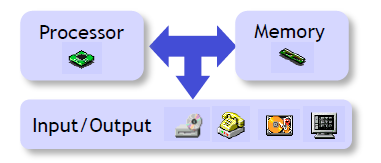 18
Computer System
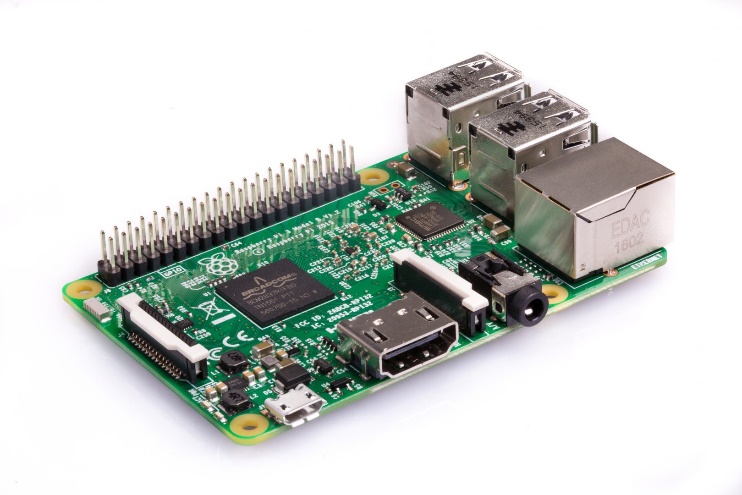 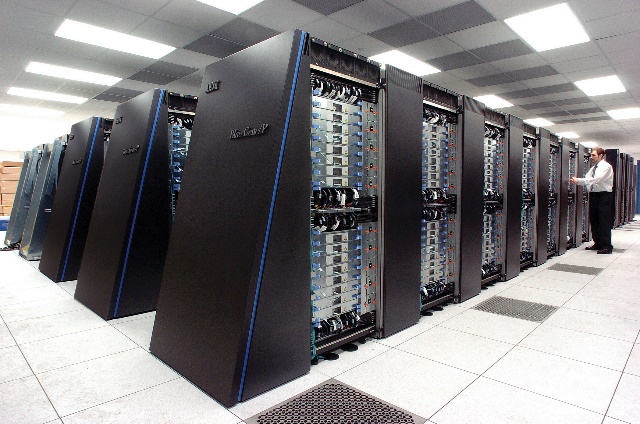 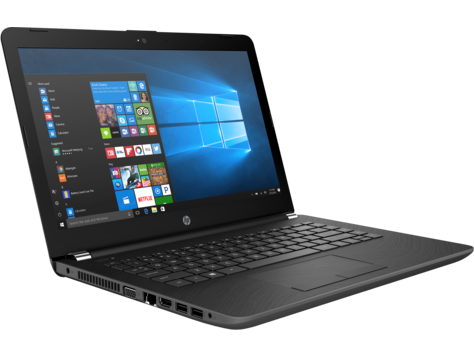 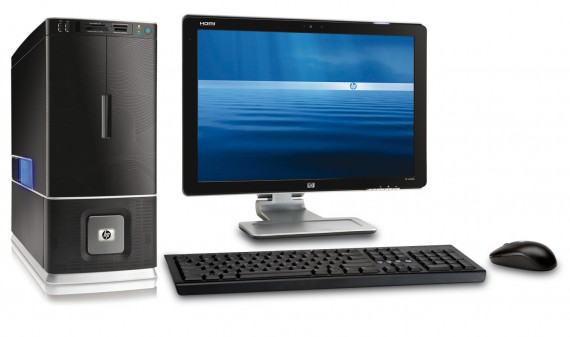 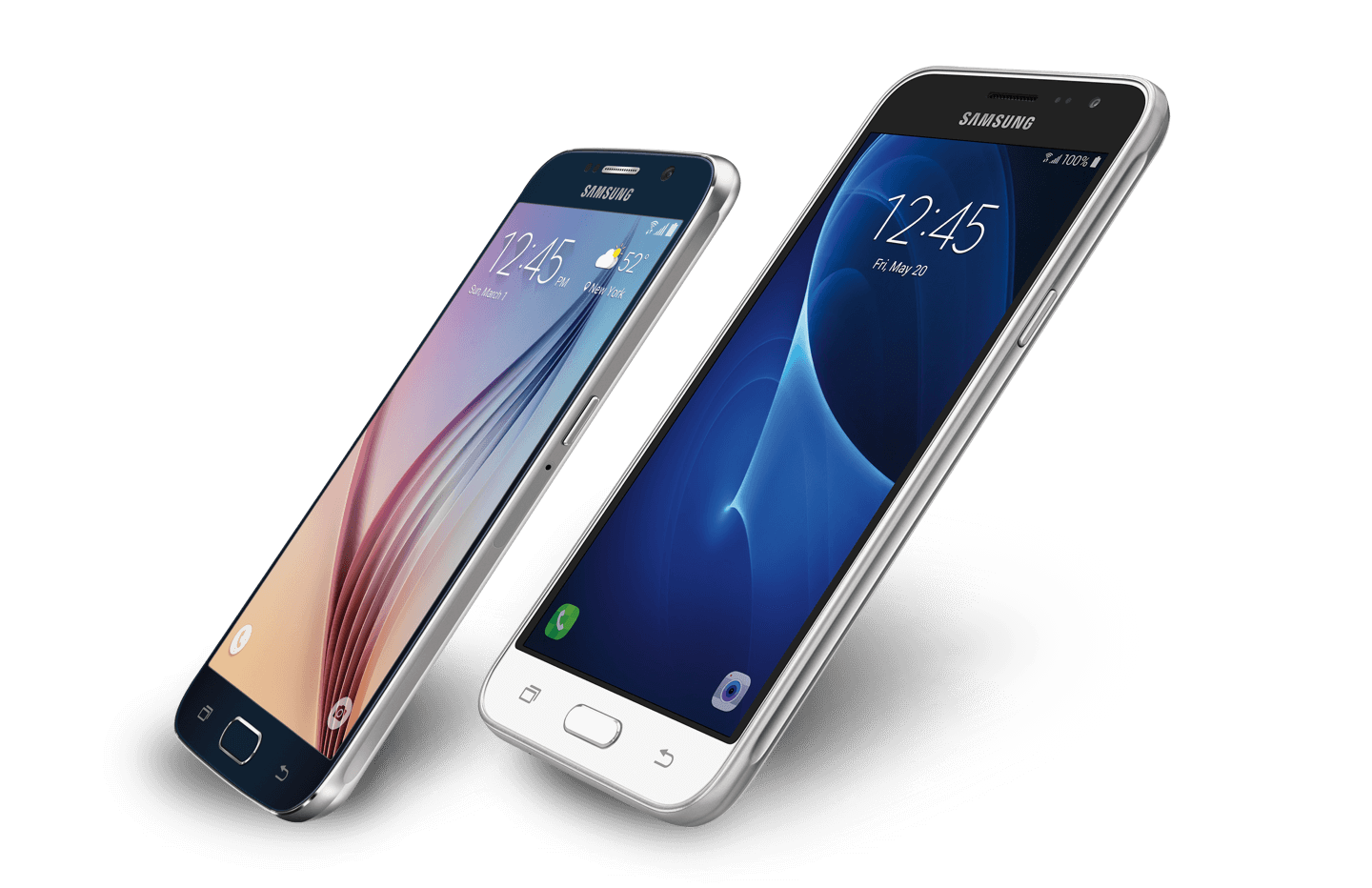 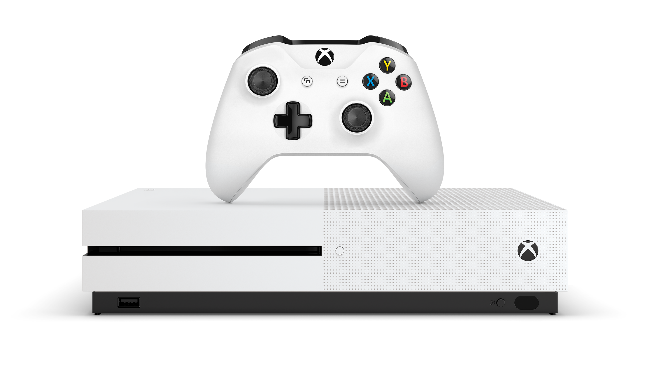 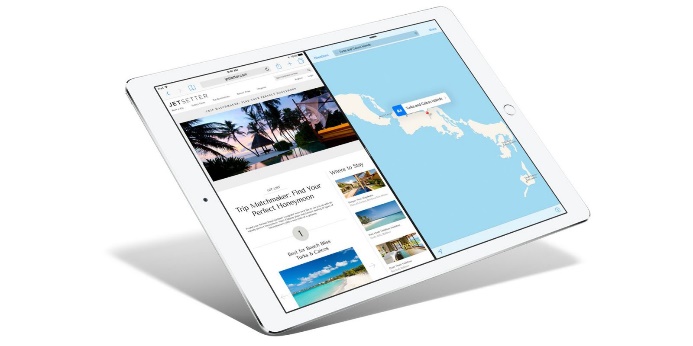 19
What Else?
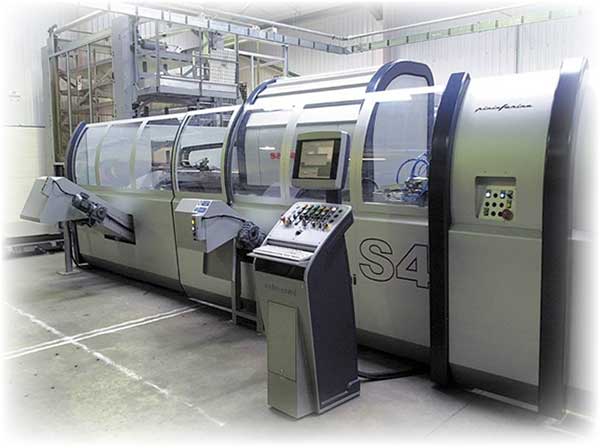 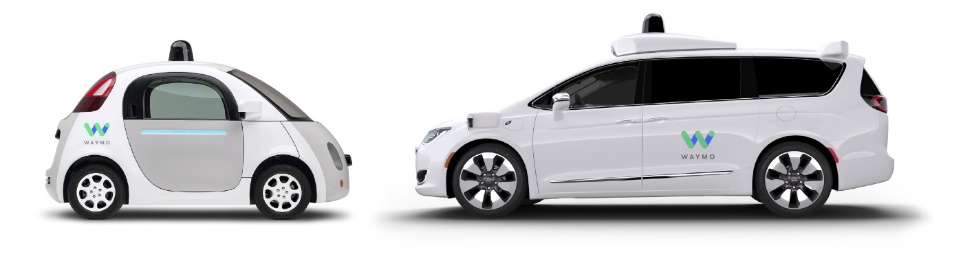 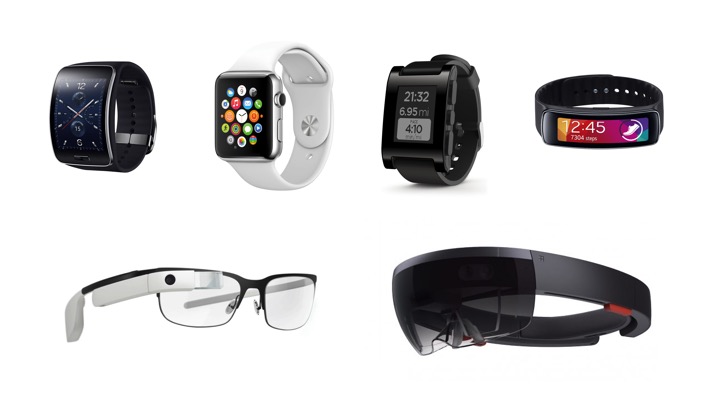 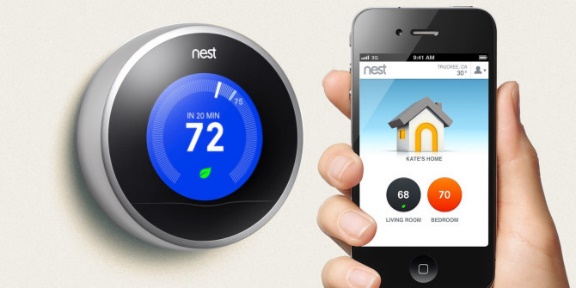 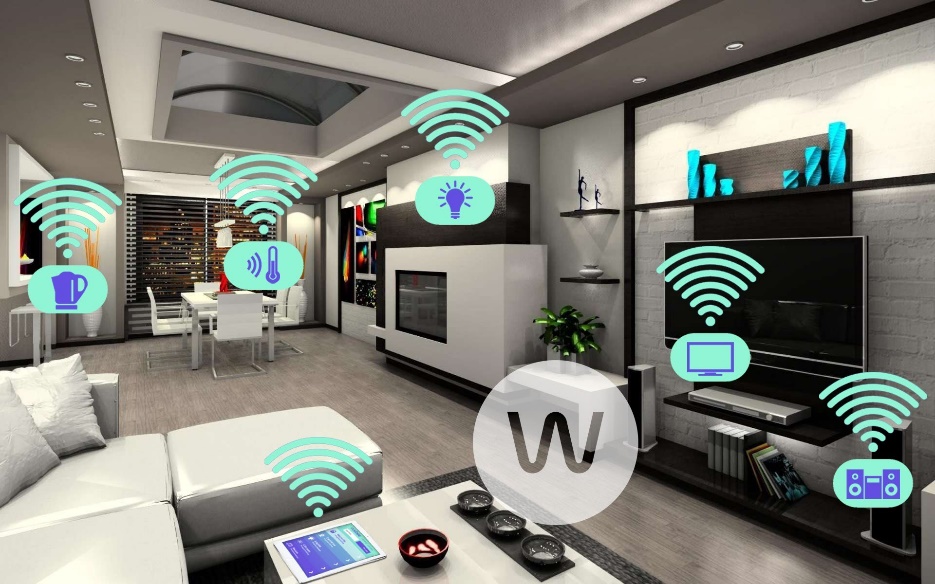 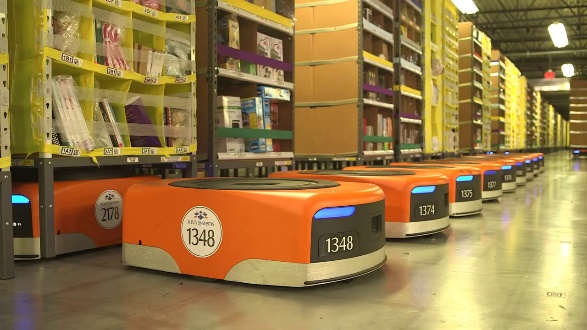 20
What is Comp.  Org.  About?
Computer organization is the study of building computer systems.



     

More specifically, it studies:
     - Design principle of each component
     - Interaction among components
     - Interaction between HW and SW
     - Analysis and evaluation of performance
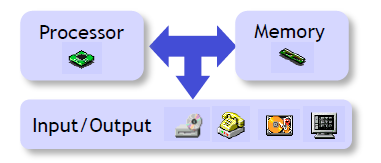 21
HW in Computer System
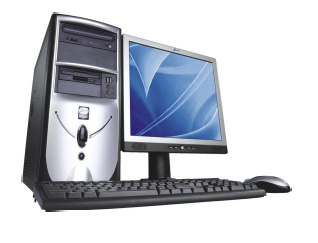 22
Inside the computer
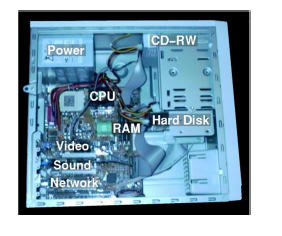 23
Processor
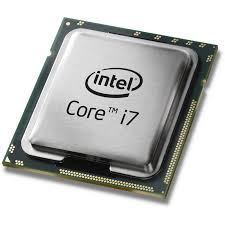 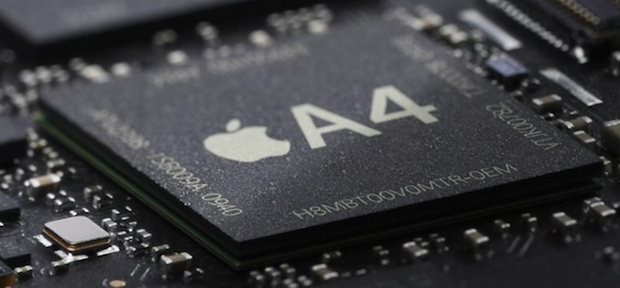 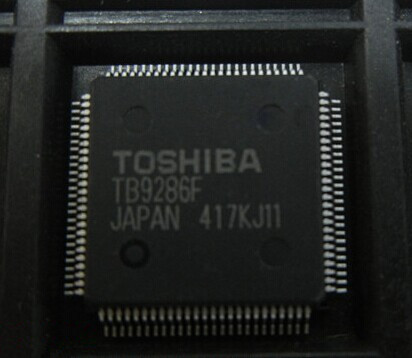 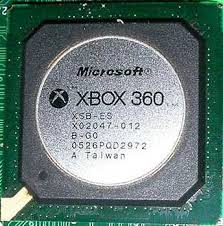 In courtesy of www. feelgrafix.com;  www.osxdaily.com
                        www. semiaccurate.com; www.vipprogrammer.com
24
Memory
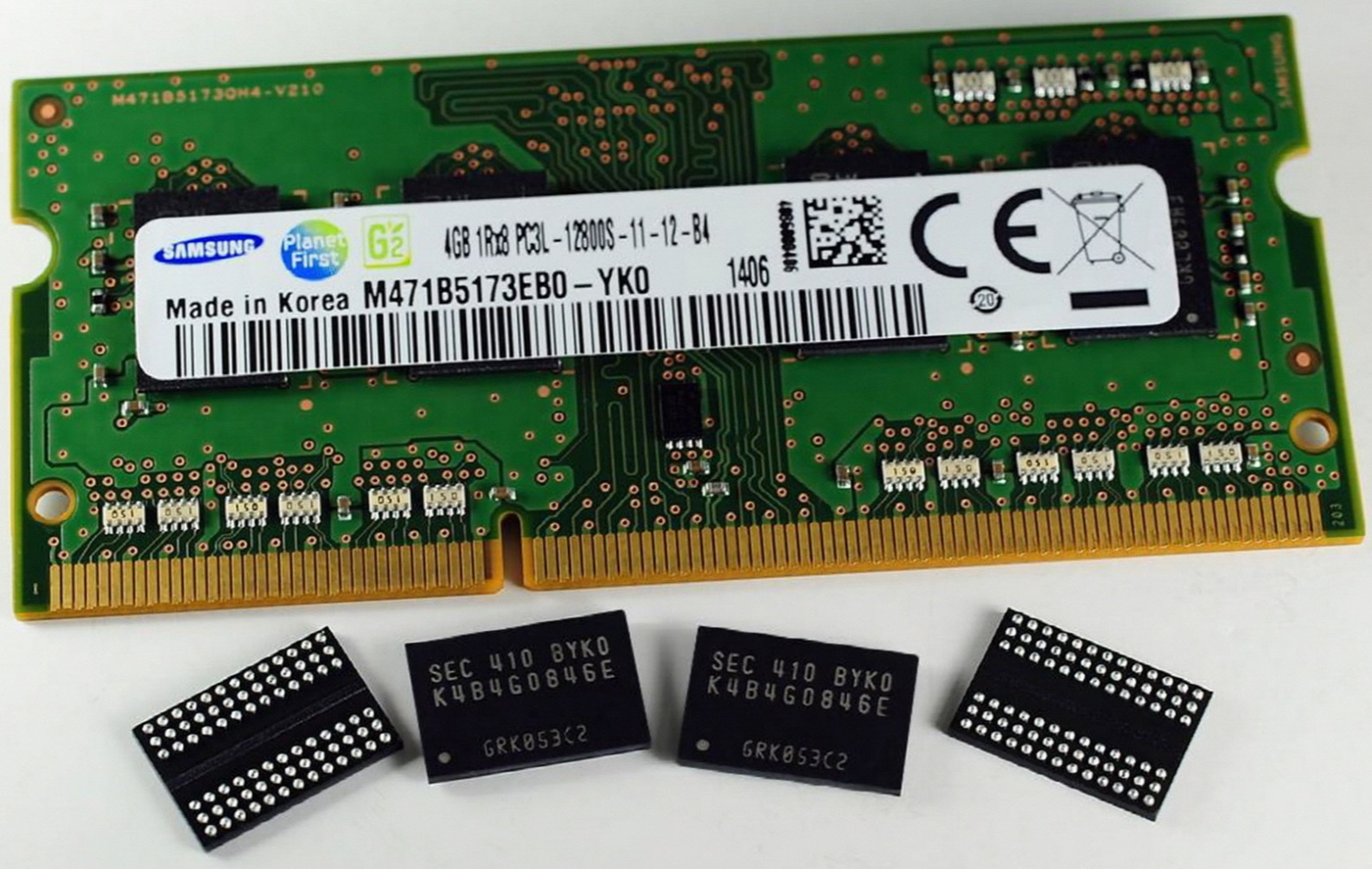 In courtesy of wccftech.com
25
I/O Devices
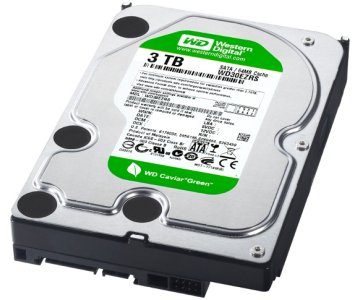 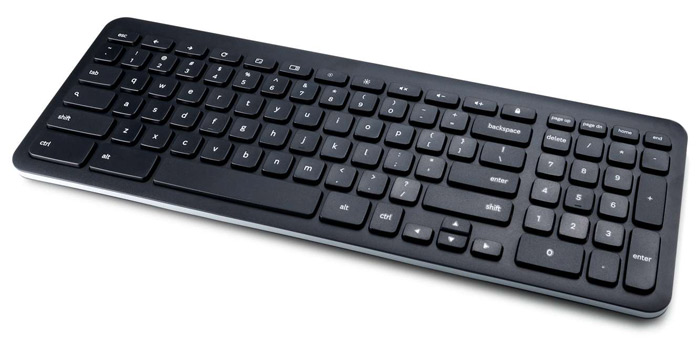 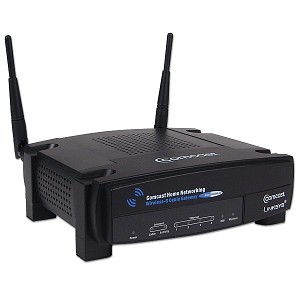 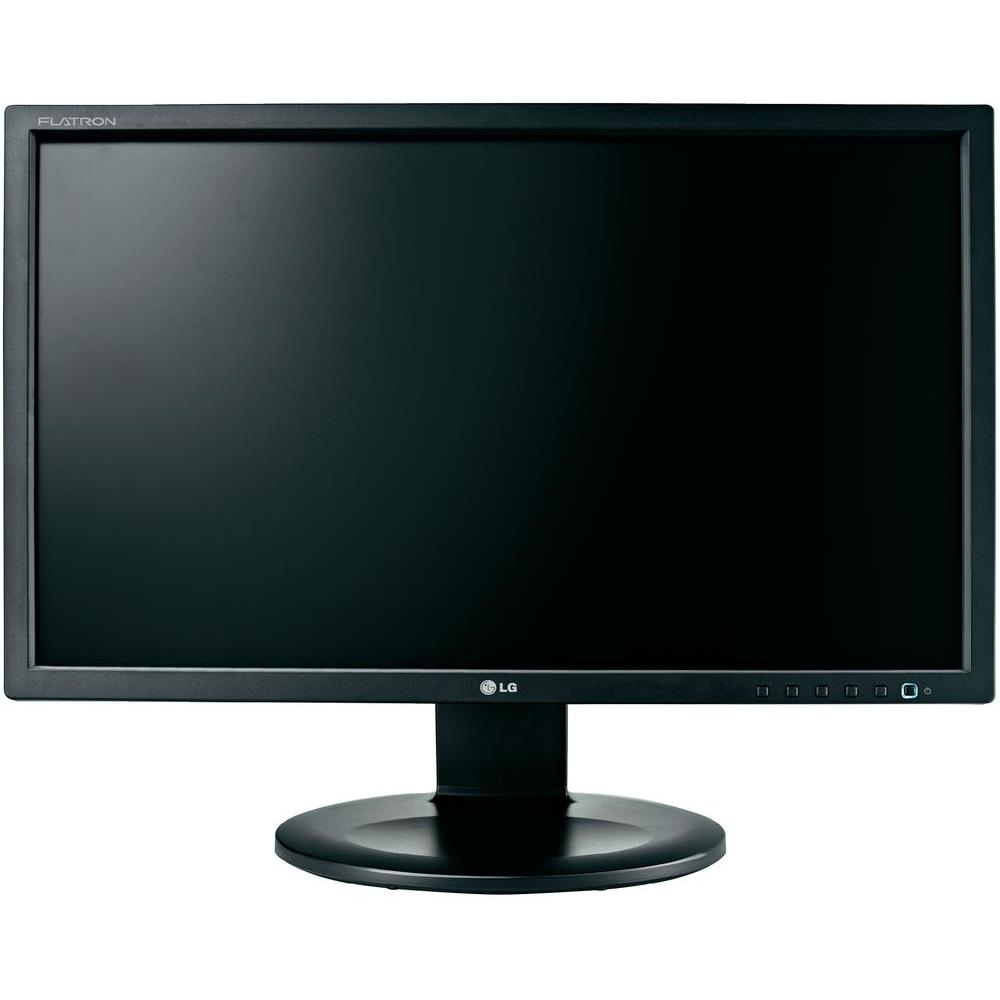 In courtesy of www.technologyuk.net; www.omgchrome.com www.conrad.com; www-mp3.us
26
What is Comp.  Org.  About?
Computer organization is the study of building computer systems.



     

More specifically, it studies:
     - Behavior-level design of components
     - Interaction among component
     - Interaction between HW and SW
     - Analysis and evaluation of performance
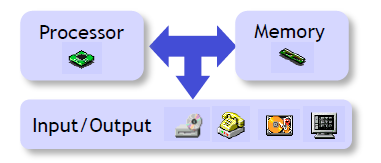 27
SW in Computer System
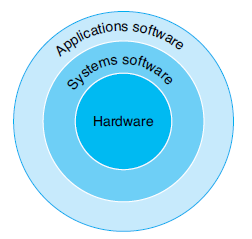 App SW:
Word, 
 Adobe Reader
Photoshop
…
Syst. SW: 
Win8, 
Linux,
MacOS
28
Levels of Program Code
High-level language
Level of abstraction closer to problem domain
Provides for productivity and portability 

Assembly language
Textual representation of instructions

Machine language
Hardware representation
Binary digits (bits)
Encoded instructions and data
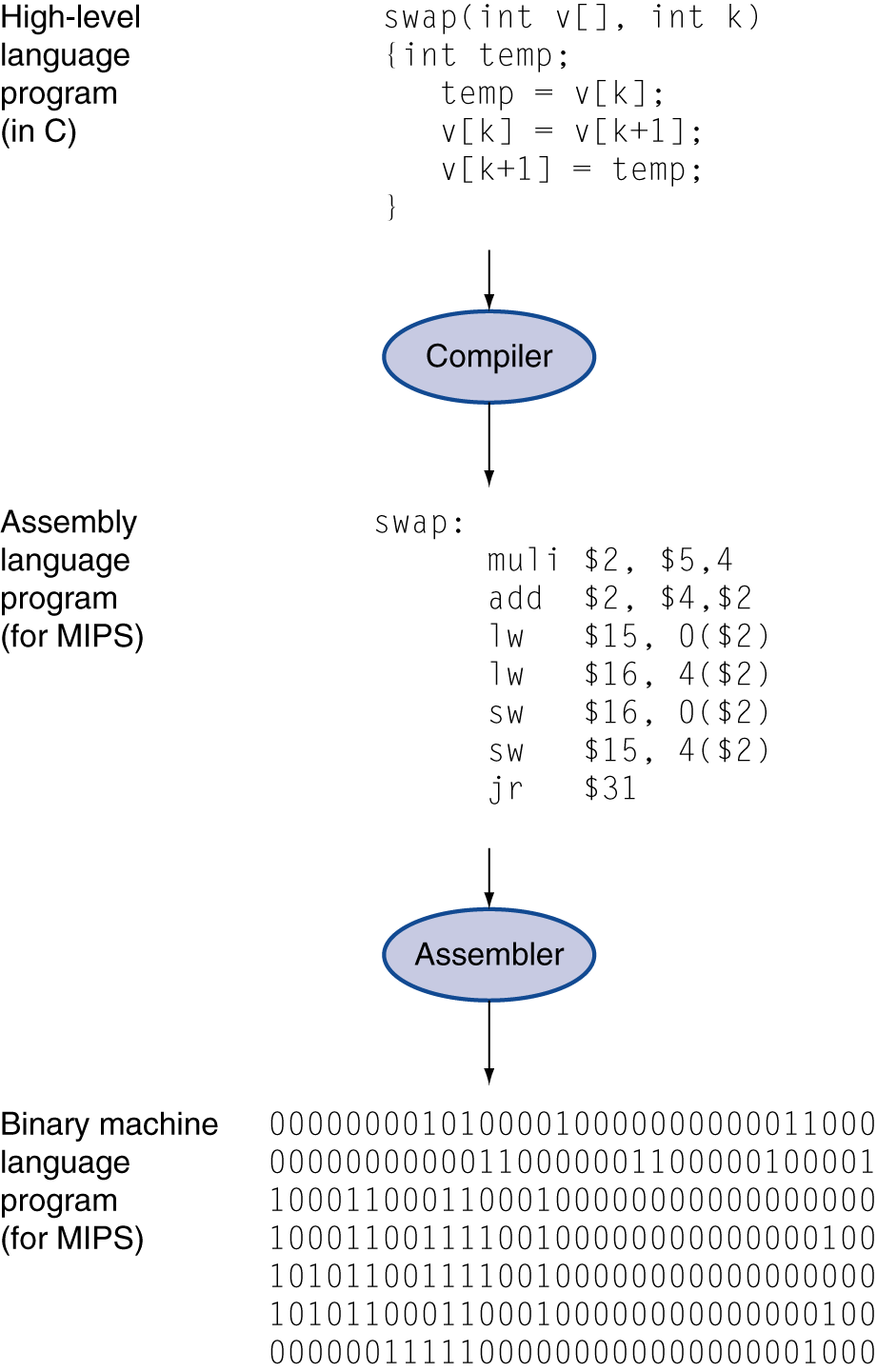 What is Comp.  Org.  About?
Computer organization is the study of building computer systems.



     

More specifically, it studies:
     - Design principle of each component
     - Interaction among component
     - Interaction between HW and SW
     - Analysis and evaluation of performance
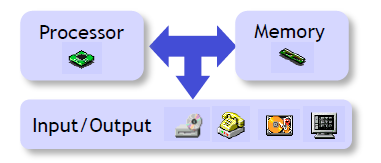 30
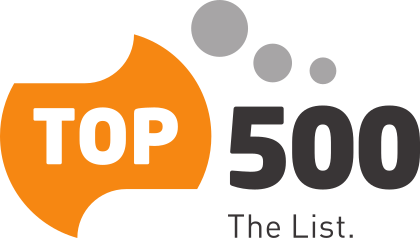 Top 500 Computers
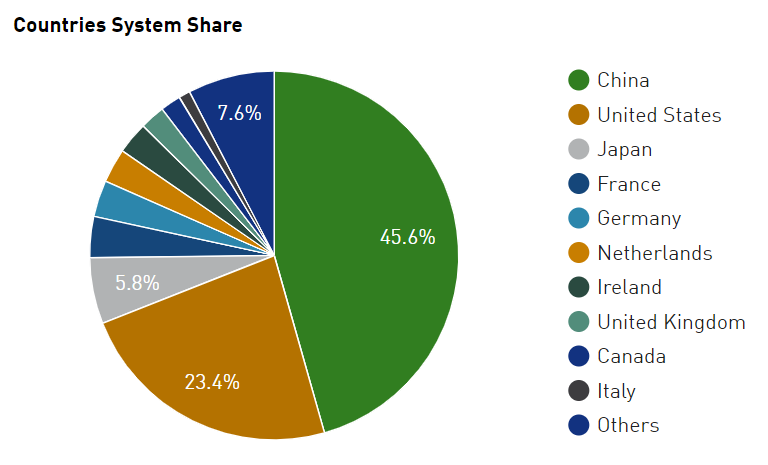 Floating point operations per second (FLOPS, flops or flop/s)
31
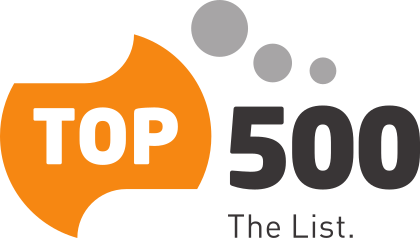 Top 500 Computers
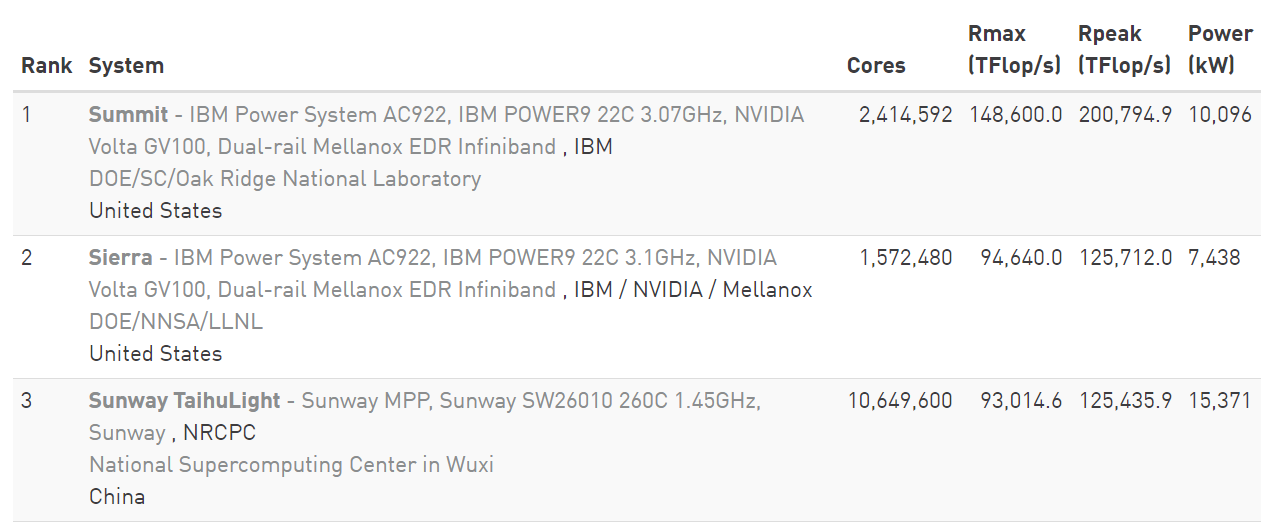 Floating point operations per second (FLOPS, flops or flop/s)
32
Big Picture for Computer System
SW
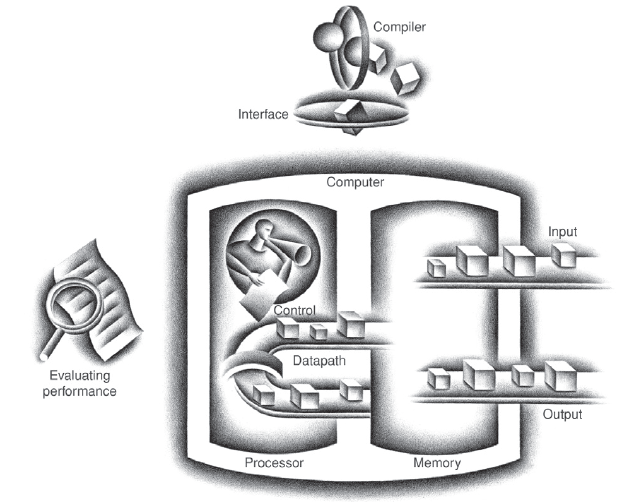 I/O device
33
Computer Organization and Design (5th edition) by Patterson and Hennessy
Outline of the Course
SW
Part-I Ch2
Part-II Ch3,4
Part-III Ch1,5,6
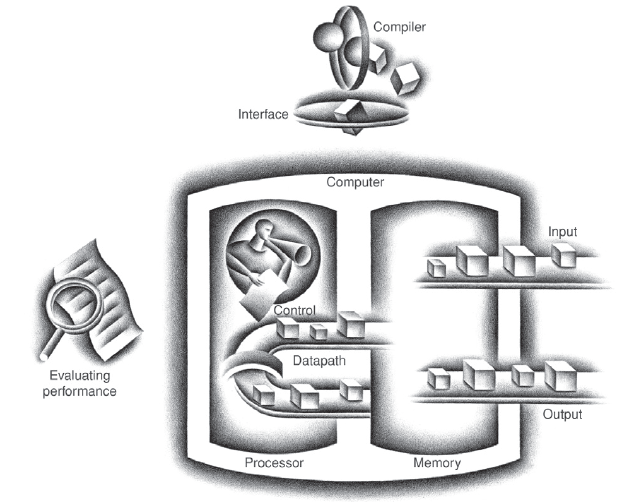 Ch2
I/O device
Ch6
Ch3,4
Ch5
34
Computer Organization and Design (5th edition) by Patterson and Hennessy
Agenda
Course Info. and Admin.
Information;
Administration.

Course Content
Definition;
Content.

Why we need to learn this course?
Motivation;
Learning Outcomes.
35
Why we need to learn this course (Know-how)
You will know how computer works
    --HW: Know the behavior of CPU memory
    --SW:  Benefit for your programming
                   C/Java codes-> machine codes
                  Track and identify the error in coding
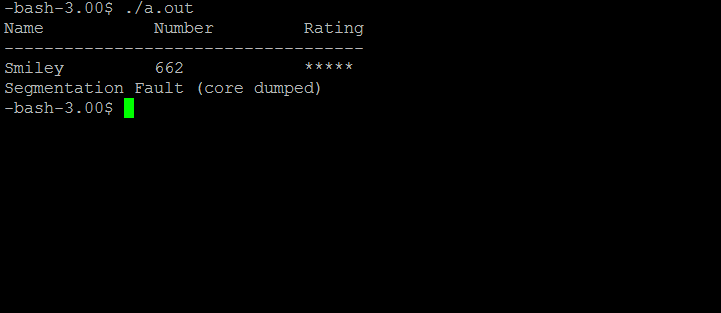 36
Why we need to learn this course (Academia)
“Hardcore” of comp. engineering track
 Basis for many advanced courses/topics
     -- Computer Architecture
     -- Digital VLSI system design 
     -- Operating Systems
     -- Embedded Systems
     -- Computer Networks
     …
37
Learning Outcomes
Understand how computer works
Understand important concepts (abstraction, pipeline, cache etc.)
Understand the relationship among high-level (C/Java), assembly and machine languages.  
……
38
Big Picture of Computer Architecture
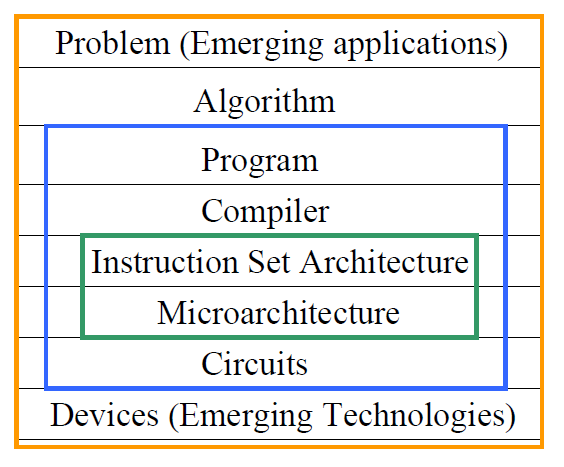 39